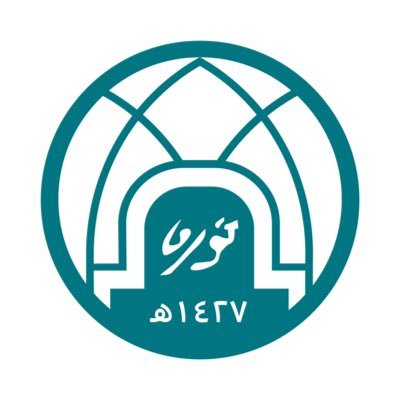 جامعة الأميرة نورة بنت عبدالرحمنوكالة الجامعة للدراسات العليا والبحث العلمي المجلس العلمي
التقرير السنوي للمجلات العلمية المحكمة بجامعة الأميرة نورة بنت عبد الرحمن
اسم المجلة
الموقع الإلكتروني للمجلة
1
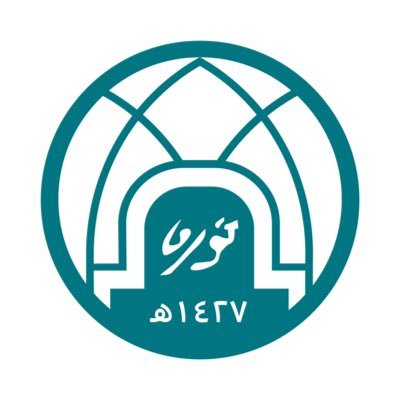 جامعة الأميرة نورة بنت عبدالرحمنوكالة الجامعة للدراسات العليا والبحث العلمي المجلس العلمي
اسم المجلة
مدة التقرير*
المقر الرئيسي للمجلة
تاريخ موافقة مجلس الجامعة على صدور المجلة
الأعداد المنشورة التي يشملها هذا التقرير
رقم الإيداع الدولي
*فترة التقرير تبدأ من تاريخ اعتماد مجلس الجامعة لصدور المجلة ولمدة عام هجري واحد وفق قرار المجلس العلمي رقم [١٠٢/٤]١٤٤٣هـ وتاريخ 27 / 2 / 1443هـ.
الموقع الإلكتروني للمجلة
1
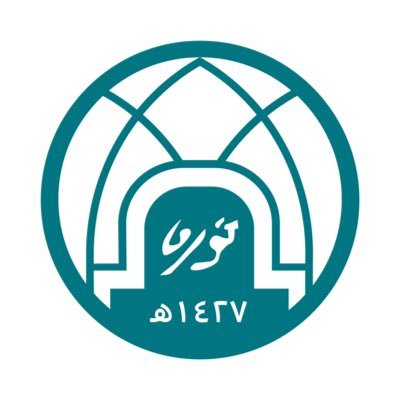 جامعة الأميرة نورة بنت عبدالرحمنوكالة الجامعة للدراسات العليا والبحث العلمي المجلس العلمي
2
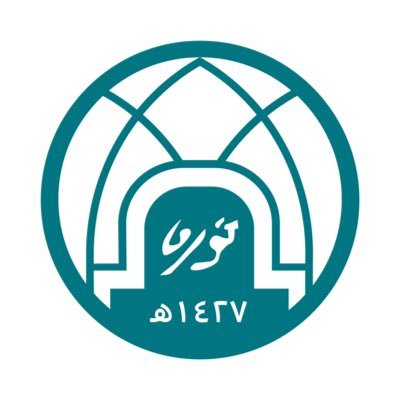 جامعة الأميرة نورة بنت عبدالرحمنوكالة الجامعة للدراسات العليا والبحث العلمي المجلس العلمي
أولا: التعريف بالمجلة
3
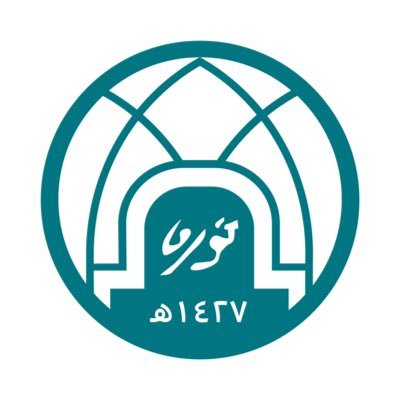 جامعة الأميرة نورة بنت عبدالرحمنوكالة الجامعة للدراسات العليا والبحث العلمي المجلس العلمي
ثانياً: إحصائية الأبحاث الواردة منذ صدور المجلة خلال الأعوام الماضية
ثالثاً: أعضاء هيئة تحرير المجلة والهيئة الاستشارية
4
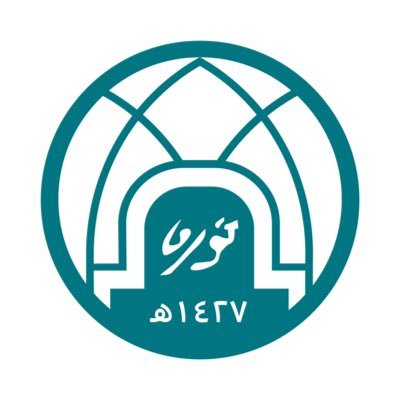 جامعة الأميرة نورة بنت عبدالرحمنوكالة الجامعة للدراسات العليا والبحث العلمي المجلس العلمي
رابعاً: عدد الاجتماعات
خامساً: الأبحاث:
5
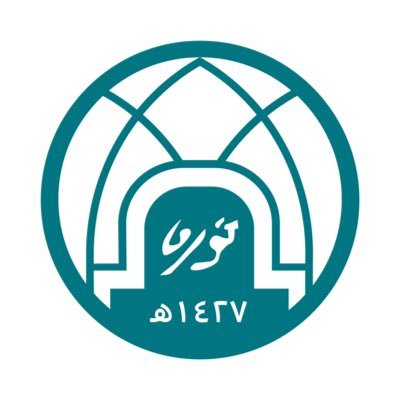 جامعة الأميرة نورة بنت عبدالرحمنوكالة الجامعة للدراسات العليا والبحث العلمي المجلس العلمي
سادساً: توزيع الأبحاث الواردة للمجلة حسب التخصص (في حال تعدد التخصصات الفرعية)
6
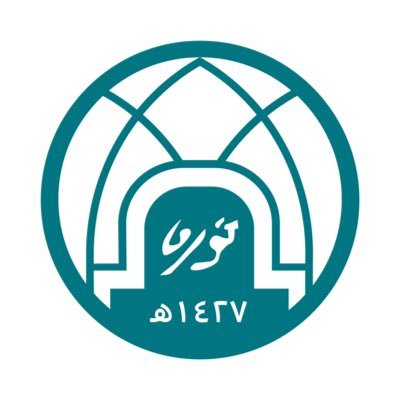 جامعة الأميرة نورة بنت عبدالرحمنوكالة الجامعة للدراسات العليا والبحث العلمي المجلس العلمي
سابعاً: المحكمين
7
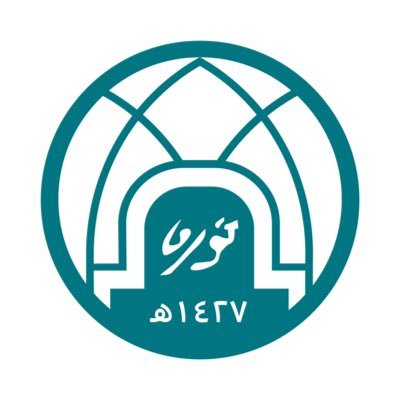 جامعة الأميرة نورة بنت عبدالرحمنوكالة الجامعة للدراسات العليا والبحث العلمي المجلس العلمي
8
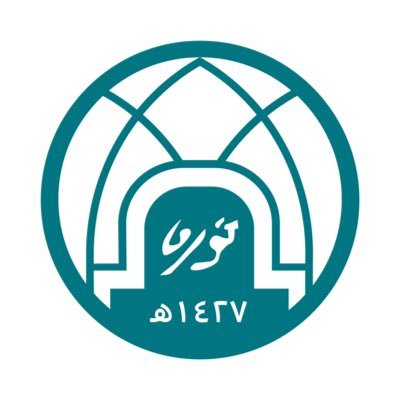 جامعة الأميرة نورة بنت عبدالرحمنوكالة الجامعة للدراسات العليا والبحث العلمي المجلس العلمي
ثامناً: المدة التي تستغرقها عمليات تحكيم الأبحاث
9
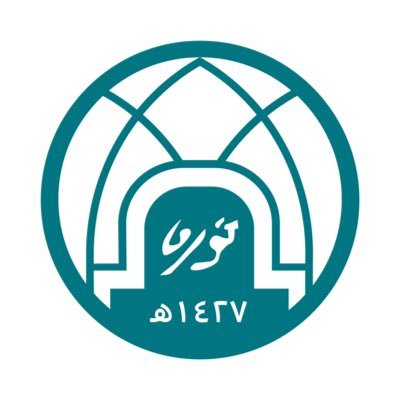 جامعة الأميرة نورة بنت عبدالرحمنوكالة الجامعة للدراسات العليا والبحث العلمي المجلس العلمي
تاسعاً: النشر في أعداد المجلة خلال فترة التقرير
*استثناء الأبحاث العربية
10
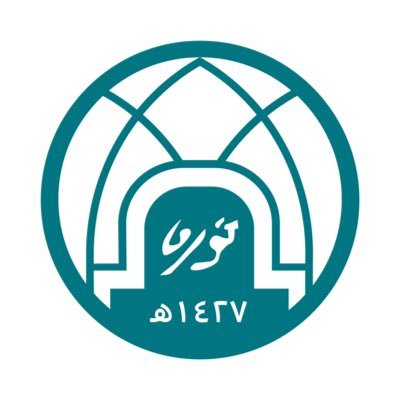 جامعة الأميرة نورة بنت عبدالرحمنوكالة الجامعة للدراسات العليا والبحث العلمي المجلس العلمي
عاشراً: مؤشرات التقويم الدوري السنوي للمجلات العلمية خلال فترة التقرير بجامعة الأميرة نورة بنت عبد الرحمن*
*وفق قرار المجلس العلمي رقم [505/25]1442ه
11
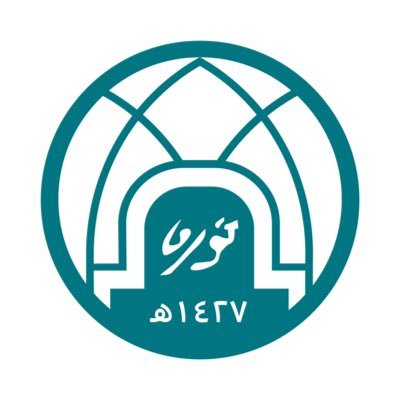 جامعة الأميرة نورة بنت عبدالرحمنوكالة الجامعة للدراسات العليا والبحث العلمي المجلس العلمي
12
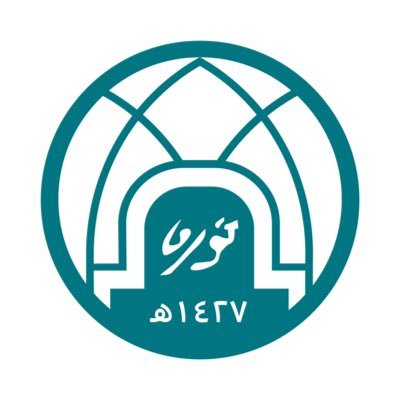 جامعة الأميرة نورة بنت عبدالرحمنوكالة الجامعة للدراسات العليا والبحث العلمي المجلس العلمي
الحادي عشر: القواعد وفهارس البيانات خلال فترة التقرير
القواعد وفهارس البيانات التي أدرجت فيها المجلة:
الإجراءات التي اتخذتها المجلة للانضمام إلى قواعد وفهارس البيانات العربية والعالمية:
الثاني عشر: الإنجازات والتحديات والرؤية المستقبلية للمجلة
13
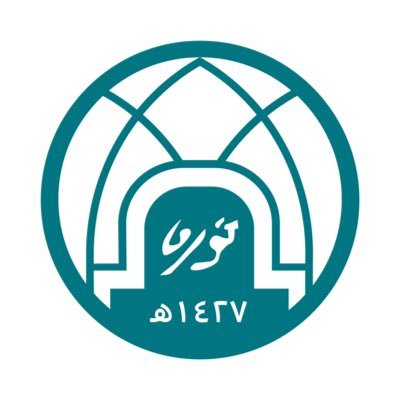 جامعة الأميرة نورة بنت عبدالرحمنوكالة الجامعة للدراسات العليا والبحث العلمي المجلس العلمي
*تم الاستعانة في تصميم النموذج بنموذج جامعة الملك سعود
مرفقات التقرير:
• قرار تشكيل هيئة تحرير المجلة.
• قرار تشكيل الهيئة الاستشارية للمجلة 
• نسخة من الأعداد المنشورة.
14